Rozvoj komunikačních dovedností 
u dětí s PAS
Jabok , letní semestr, únor 2025
Mgr. Michaela Voldřichová
komunikace
problémové chování

rozumění

oční kontakt

sdílení

imitace

hra

ukončení činnosti

čekání
Principy  práce
místo 
co
jak
jak dlouho
odměna 
odložená odměna
komentování
emoce a empatie
ano série
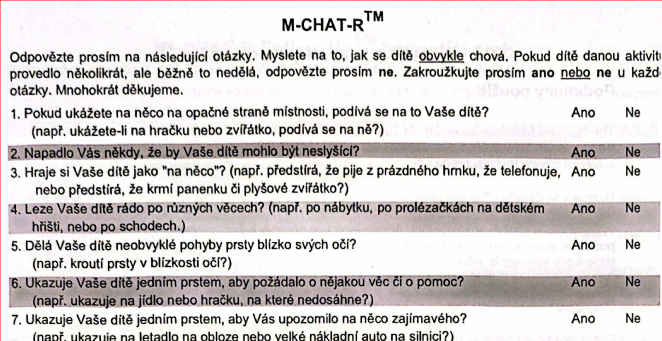 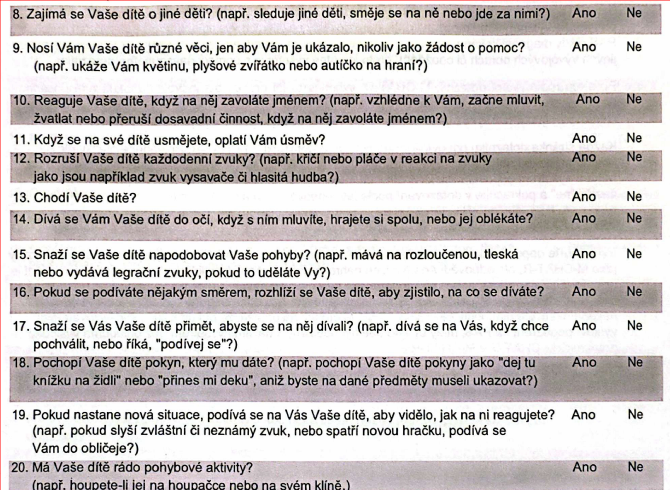 M- chat  hodnocení
U všech položek kromě 2, 5 a 12, určuje odpověď "NE" riziko PAS; u položek 2, 5 a 12, toto riziko určí odpověď "ANO". 
Nízké riziko: Součet bodů je 0-2 
Pokud je dítěti méně než 24 měsíců, otestujte jej znovu po dosažení druhého roku. Pokud se neprokáže riziko PAS, nejsou zapotřebí žádná další opatření.
 Střední riziko: Součet bodů je 3-7 
Použijte navazující dotazník M-CHAT-R/F k získání dalších informací k rizikovým odpovědím.
Pokud bude v navazujícím dotazníku M-CHAT-R/F součet bodů 2 nebo více, dítě je hodnoceno jako pozitivní. 
Nutná opatření: odkažte dítě k diagnostickému vyšetření a posouzení jeho stavu kvůli rané intervenci. 
Pokud je v navazujícím dotazníku M-CHAT-R/F součet bodů 0–1, dítě je hodnoceno negativně. Pokud sledování neukáže riziko PAS, nejsou zapotřebí žádná další opatření. Dítě by mělo být znovu testováno při dalších zdravotních prohlídkách. 
Vysoké riziko: Součet bodů je 8-20 
Je možné vypustit navazující dotazník a okamžitě dítě odkázat k diagnostickému vyšetření a posouzení jeho stavu kvůli rané intervenci.
SPOLUPRÁCE
-rodina
-pediatr
-psychiatr, psycholog, PPP, SPC
- logoped
-mateřská škola, asistent
terapeutické programy
-raná péče
- fyzioterapeut
- ergoterapeut
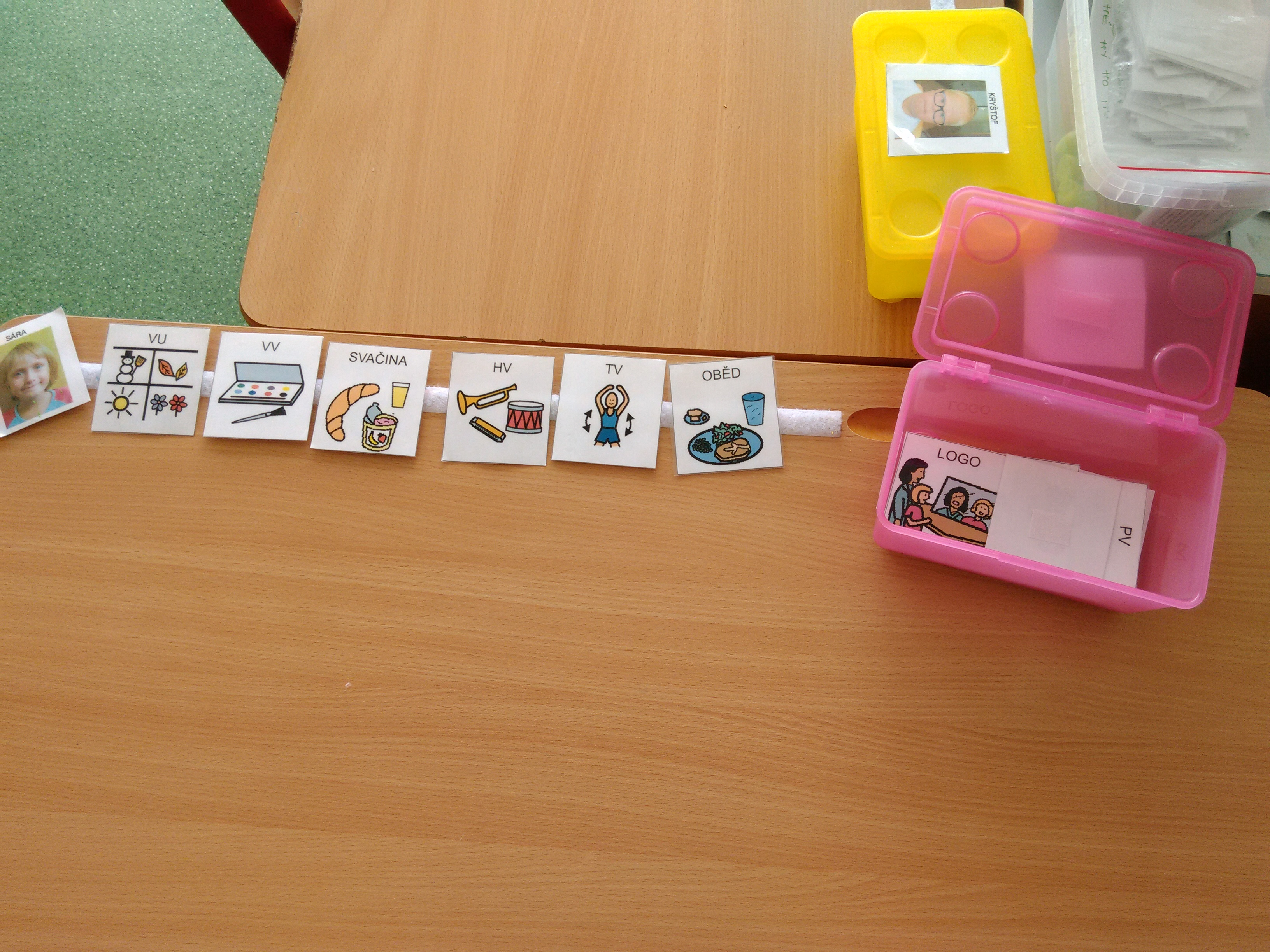 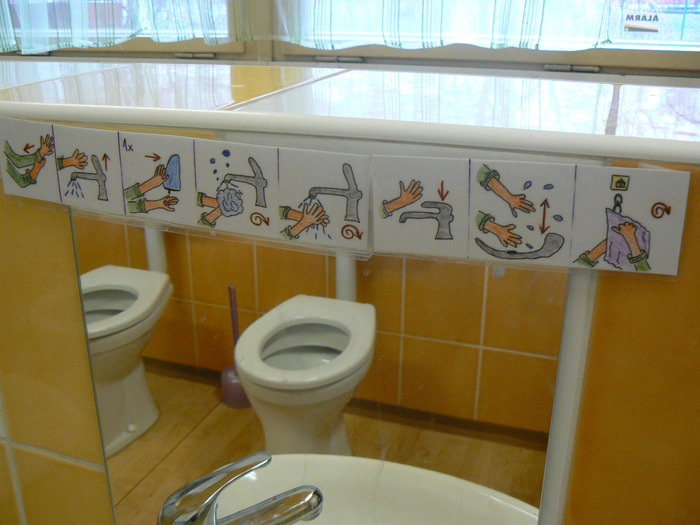 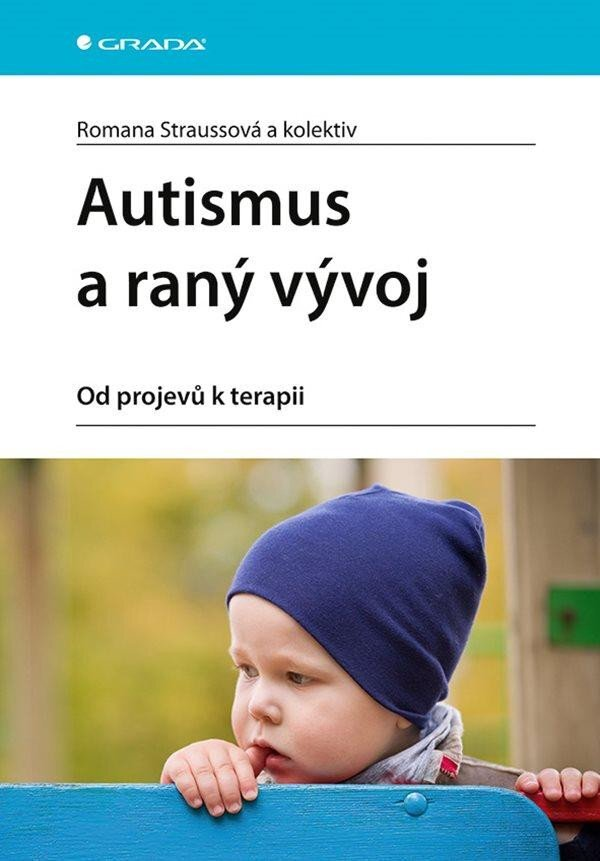 Nakladatelství pasparta
Děkuji za pozornost.
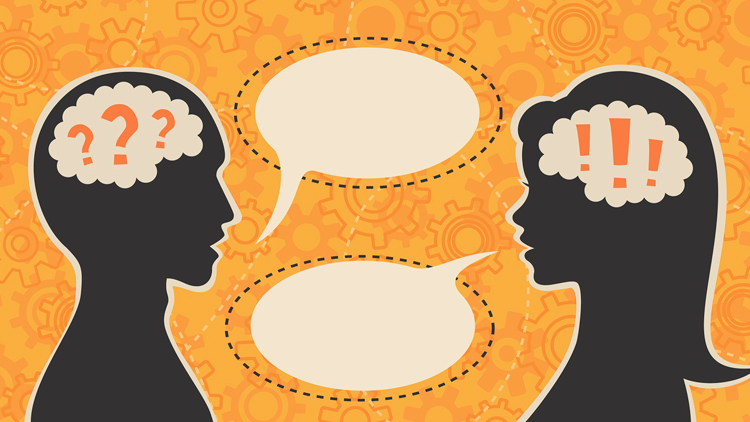 Mgr. Michaela VOLDŘICHOVÁ
klinický logoped 
 certifikovaný terapeut O.T.A. metody 
michaela@voldrichova.name
www.soukroma-logopedie.cz
Tel. 777 045 666